Advanced Business Research (BMO-31306)16 April 2020Writing your MSc Thesis
[Speaker Notes: These guidelines also apply to the MSc thesis]
“Bad research but good writing may still convince readers; good research but bad writing will never convince readers”
Unknown author


“What most distinguishes research writing from other writing is the high degree of intellectual rigour required”
Kumar, 2005, p. 314
This lecture
Understanding the function of the MSc thesis
Presenting the basis structure of the MSc thesis
Content of the core chapters
Additional elements
Referencing and making reference list
Should you schedule the writing of the thesis in the last week(s)?
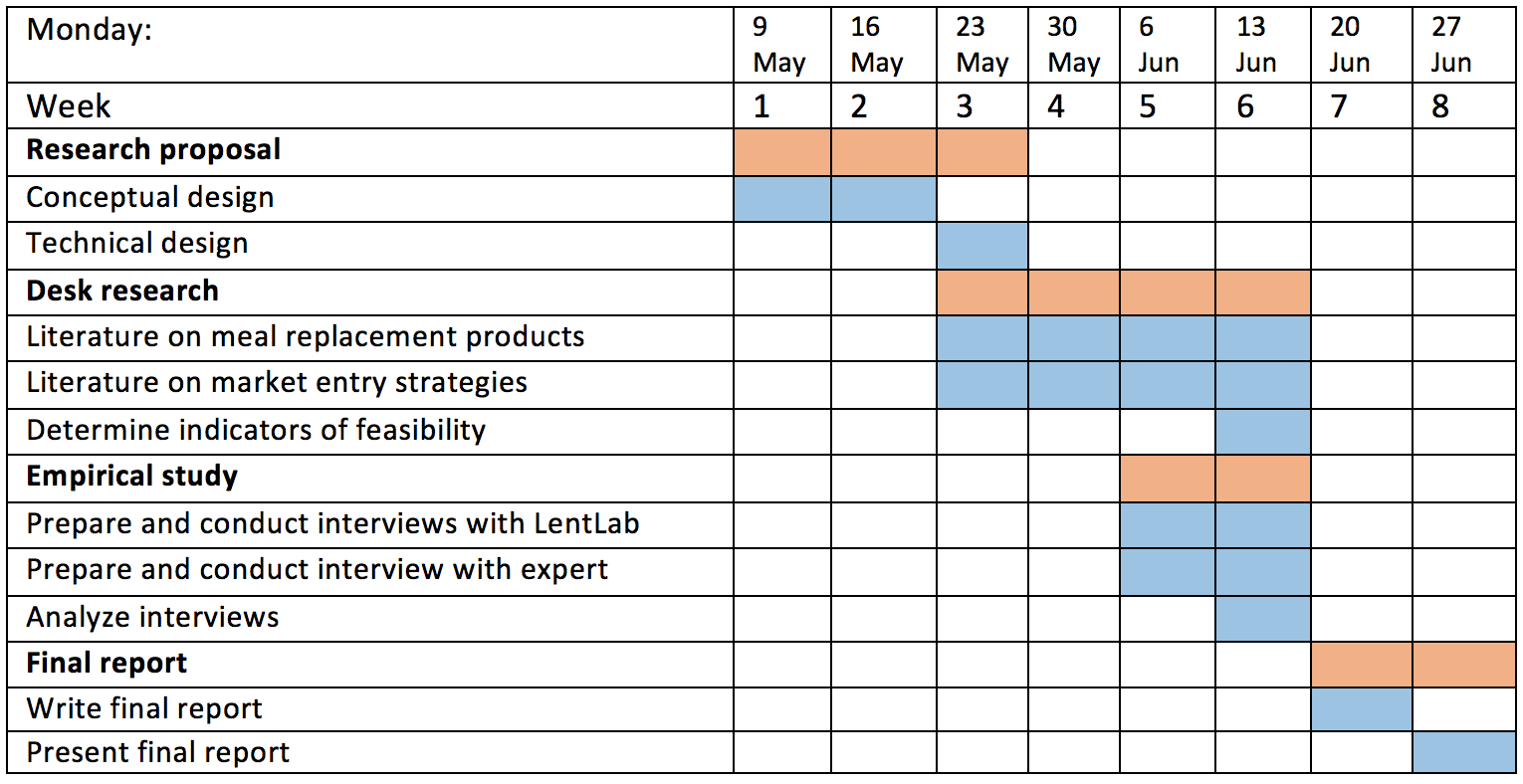 Should you plan writing the thesis only in the last week(s)?
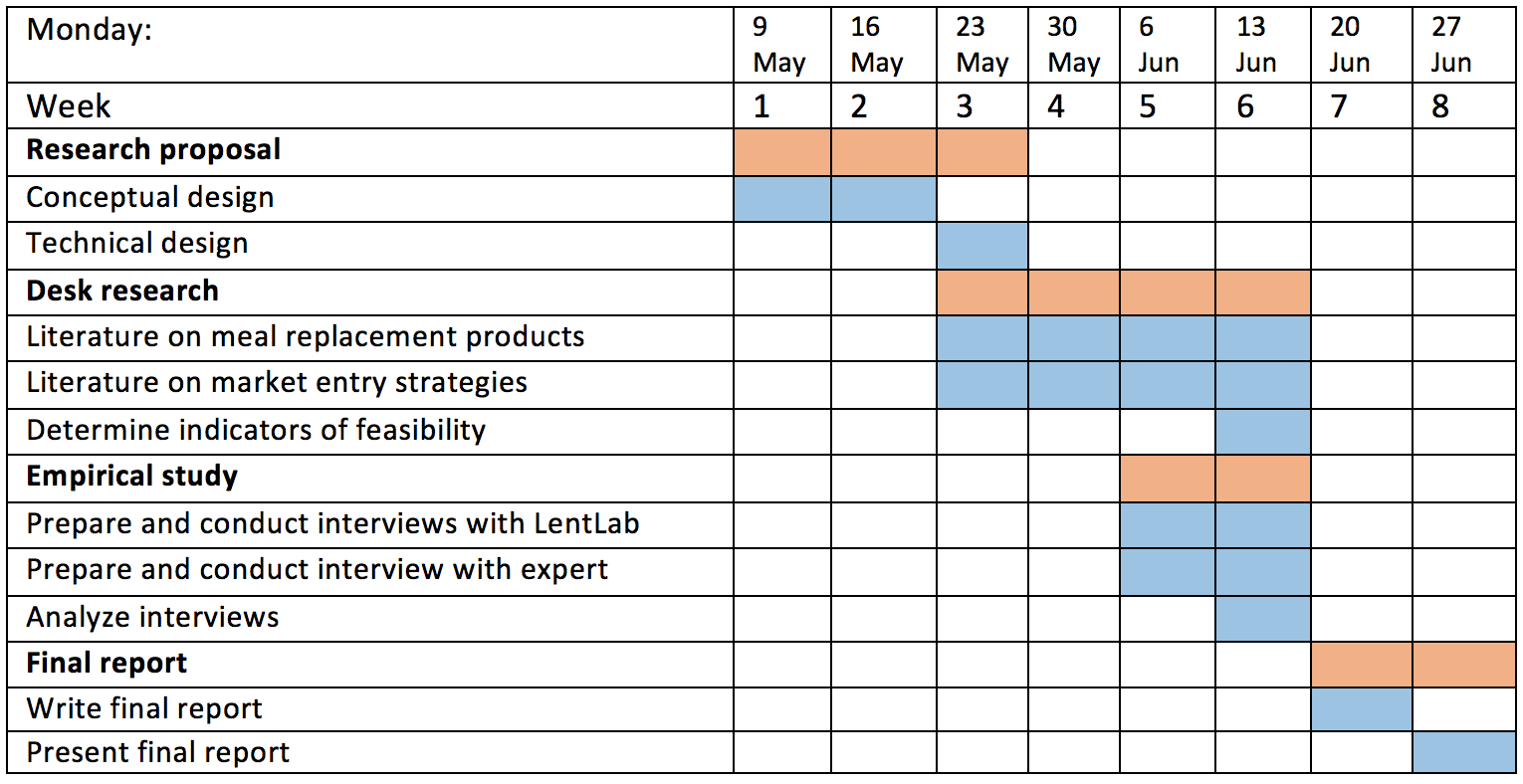 Always keep in mind the function(s) of the thesis
Multiple functions, depending on the audience.

Who are the (potential) readers of your thesis?
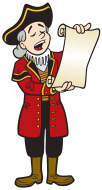 Audiences for the MSc thesis
Teacher / supervisor
To comply with course requirements
To get a good grade
Commissioner 
To answer his/her questions
Yourself
To bring the thesis project to a good end
To have tangible results
Rest of the world
To show your expertise
Research or Consultancy?
While MSc thesis may contain recommendations for companies, it is primarily a scientific report. 

The thesis is science-based:
Using (business) theory
Building on what is already known
Using rigorous methods
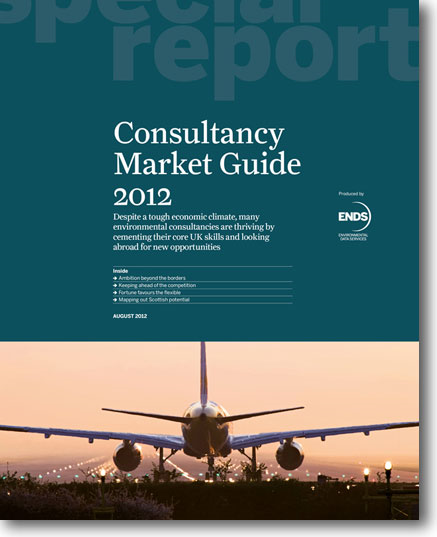 [Speaker Notes: Using business theory: shown in conceptual framework, in hypotheses
Building on what is already known:  literature review
Using rigorous methods: Methodology chapter is most important chapter]
Assessment of the MSc thesis
Preparing the Thesis
Decide on structure:
Length (max 80 pages)
Chapters and sections
Additional elements

Decide on style:
Lay-out
Language (BE or AE)
Use of visual objects
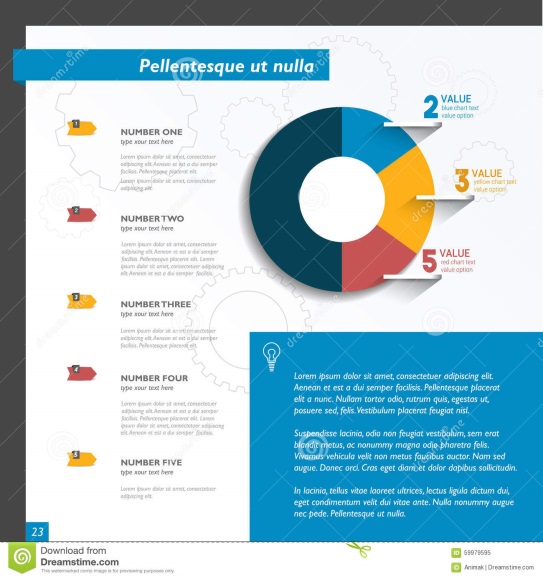 Basic structure of the Thesis
Introduction
Literature Review ( Conceptual Framework)
Methods and Material
Results / Findings
Discussion
Conclusion
Recommendations
Cover and First Page
Cover
Title (and picture)
cover can be the same as first page

First Page presents the administrative information:
Title (and subtitle)
Name of student and registration number
Study program and specialisation
Course code
Supervisor(s)
Date of submission
Other elements of Final Report
Preface / Acknowledgements (optional)
Executive summary
Table of contents
List of Abbreviations (optional, but recommended)

References
Appendices
Additional tables
Interview Guide / Questionnaire
Transcripts of interviews

Please note: these elements are not chapters and do not get a chapter number
Chapter 1. Introduction
Gives the context and motivation of the research
Starts with a broad perspective on the research topic, than gradually narrowing the focus to the central problem and CRQ.

Elements of the Introduction:
Historical perspective / Trends / Developments
Key ideas from literature review (on theory, empirical findings and methods)
Problem statement
Research Questions
Structure of the Report
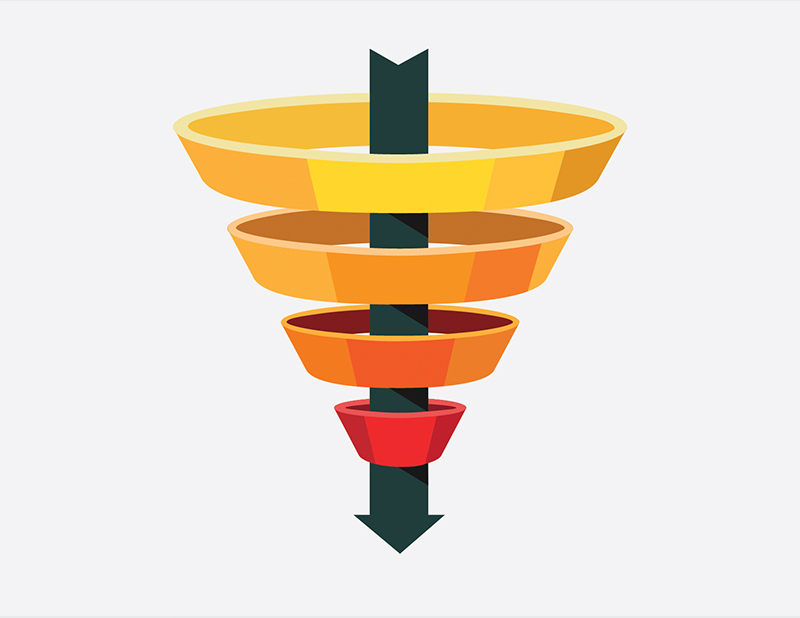 Chapter 2. Literature Review
To present and discuss what is already known on your research topic
To discuss different theoretical perspectives that have been used to describe and explain your topic
To discuss different methodological approaches that have been used to study this topic

 often results in the conceptual framework and/or the hypotheses

Note: a literature review is not just summarizing the literature, but also discussing it.
Chapter 3. Methods and Material
Background information on the study population and sample (or on the case organisation, when doing a case study)

Research design 

Operationalization: how will you measure your key concepts?

Data collection methods
Include questionnaire and interview guide in the Appendix

Data analysis methods (statistics; comparative analyse; coding)

Discussion on reliability and validity of the measurement instruments
Reliability and Validity
High
Reliability
Low
Reliability
A measurement instrument is reliable to the degree that it supplies consistent results. 

Are the measures consistent and stable?
Stability over time: no time-specific results
Internal reliability: are the measurement items sufficiently related (Crombach Alpha > 0.70)
Inter-observer reliability
Validity
Validity refers to the extent in which a test/instrument measures what we wish to measure
(see Blumberg et al., 2014, pages 398-403)

Construct validity:
The degree to which a research instrument is able to measure or infer the presence of an abstract property
Content validity:
The degree to which a research instrument provides adequate coverage of the topic under study
[Speaker Notes: Content validity: e.g. sustainability: does the instrument cover people, profit, planet, or only one or two dimensions]
Example of reliability and validity of measurement instrument
We have three scales and two kilo bags. Evaluate the following conditions in terms of reliability and validity?
Chapter 4. Findings / Results
Use a chapter structure that follows the research questions or the hypotheses
Present data in tables and figures
Present information from various sources
Description and (statistical) analysis

Place the transcripts of your interviews in the Appendix
Using tables and graphs
Guidelines:
Keep it simple
Graphs are easier to read than tables
All tables and graphs have a number and a title
All tables and graphs have a source
All tables and graphs are mentioned in the text
Chapter 5. Discussion
Discuss your results:
Compare results among themselves
Compare results with hypotheses / propositions
Compare results with literature
Discuss surprising results
Discuss limitations of results

In qualitative research, Findings and Discussion may be placed together in one chapter, but be clear on what is findings and what is discussion.
Chapter 6. Conclusion(s)
What do we learn from this study?
Repeat the objective of the study
Provide answers to the main research questions

What are the implications of the findings (for the company, for academia, for policy-makers)

What are strong and weak points of the study?

What further research can be done?

After the Conclusions you may add recommendations
Appendices
List of interview questions / questionnaire
Additional tables
Transcripts of interviews
Any other material
Referencing
There are several referencing systems, but in business research most common is:
Author-year system
(e.g., Bijman et al., 2013)

In case you quote an author, also provide page number: 
“Surprise, surprise, we don’t live in an ideal world!” (Beech, 2015: 115)
Making a reference list (= bibliography)
There are several well-established systems for making a reference list
Your choice depends on what is common in your discipline, or depends on the journal for which you write

In Management studies:
Harvard system
American Psychological Assocation (APA)
Journal-specific systems